Детский познавательный мульти-медиа-журналХОЧУ ВСЁ ЗНАТЬ! МОУ «Савватиевская СОШ»Летний оздоровительный лагерь «Капитошка»
Авторы:
Иванова Александра, 9 класс
Иванова Наталья Александровна,
учитель математики
ХОЧУ ВСЁ ЗНАТЬ!
Что означает и как произошло выражение «бить баклуши»?
Чурка для изготовления деревянной ложки – баклуша. Готовить  такую  чурку называлось «баклуши бить».
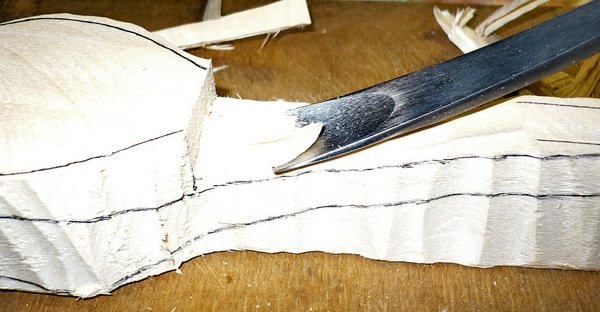 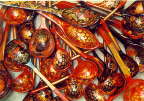 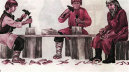 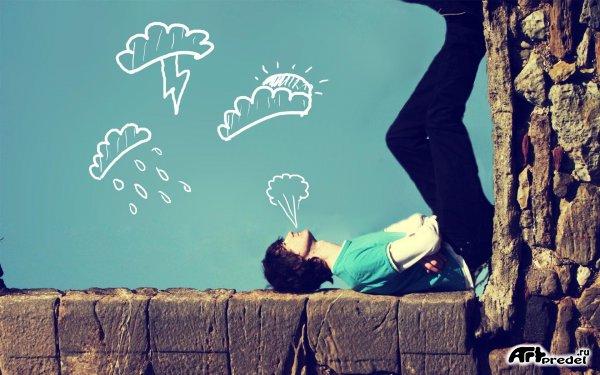 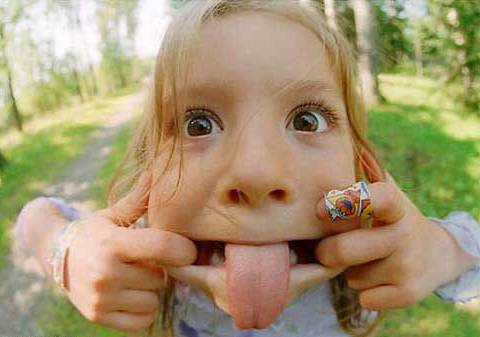 ХОЧУ ВСЁ ЗНАТЬ!
Что означает и как произошло выражение «попасть впросак»?
просак – это станок, на котором вили верёвки и канаты.
«попасть впросак» - 
попасть в глупое положение, 
проморгать опасность
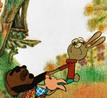 ХОЧУ ВСЁ ЗНАТЬ!
Что означает и как произошло выражение «зарубить на носу»?
«Нос» -памятная дощечка, бирка
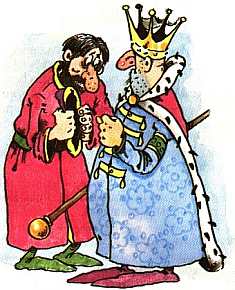 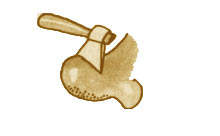 «зарубить на носу» - запомнить крепко-накрепко, раз и навсегда
ХОЧУ ВСЁ ЗНАТЬ!
Что означает и как произошло выражение «держать нос 
по ветру»?
Для выхода в море нужен был попутный  ветер, надувающий паруса и направляющий судно вперед.
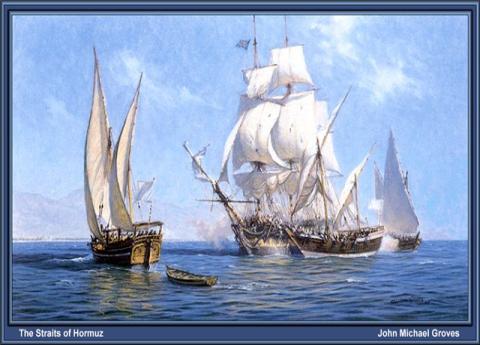 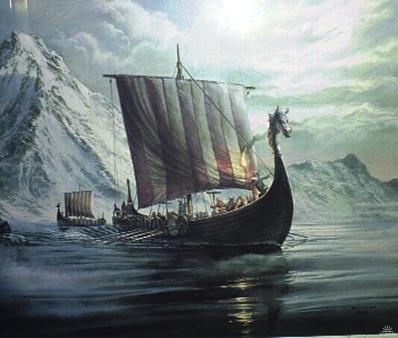 «держать нос по ветру» -приспосабливаться к обстоятельствам.
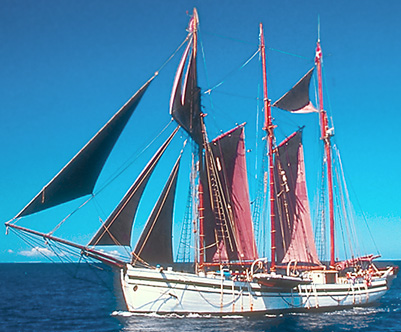 ХОЧУ ВСЁ ЗНАТЬ!
Какая связь между Арктикой 
и 
медведем?
«АРКТОС» - «МЕДВЕДЬ»
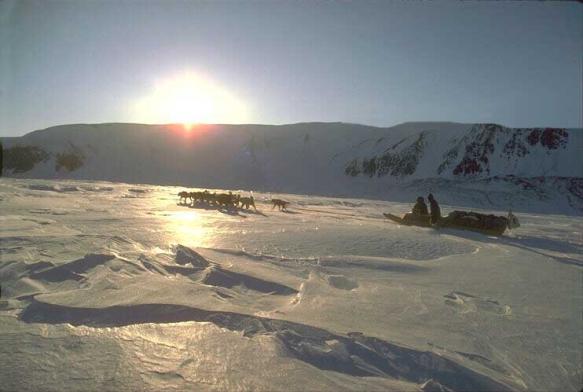 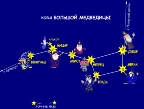 АРКТИКА – крайний север
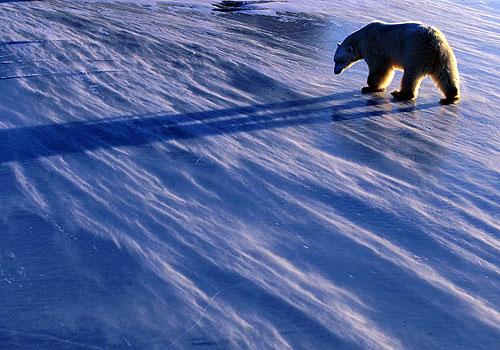 ХОЧУ ВСЁ ЗНАТЬ!
Как раньше называли
АВСТРАЛИЮ?
Новая Голландия
«Австралия» – «южная земля»
 Мэтью Флиндерс, конец 1810г.
Есть ли на земле такое место, откуда, куда ни повернись, все будет юг? Ни севера, ни востока, ни запада? Один юг!
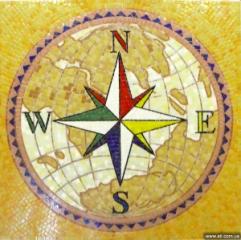 На Северном полюсе повсюду только одна сторона горизонта, а именно юг.
Кому принадлежит фраза: «Кто к нам с мечом придёт, от меча и погибнет»?
Александр Невский: «Кто к нам с мечом придёт, от меча и погибнет»!
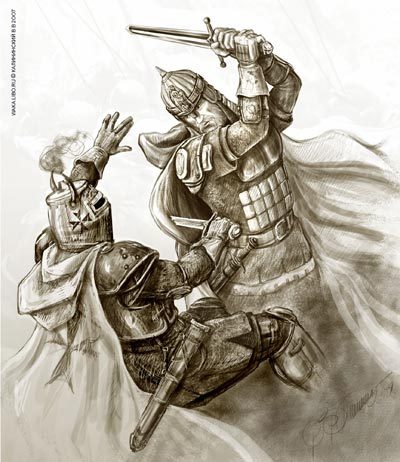 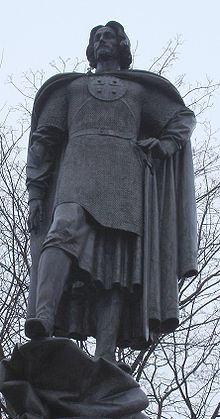 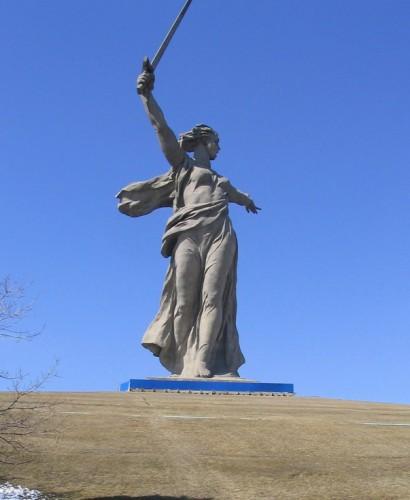 Может ли пингвин встретиться с белым медведем?
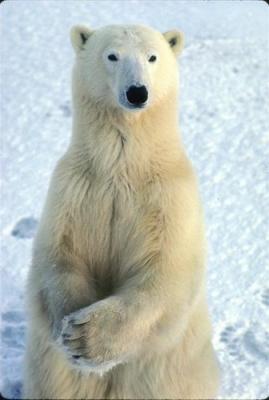 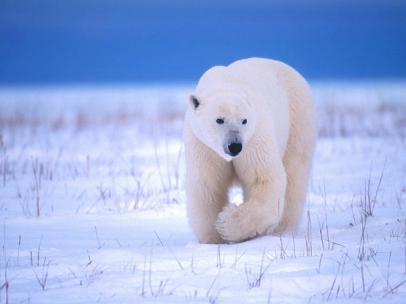 Нет. Белые медведи обитают в Арктике, а пингвины в Антарктиде.
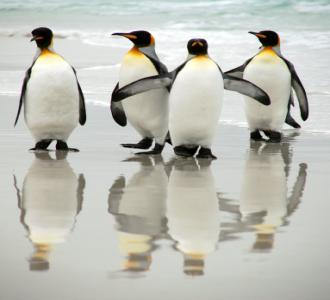 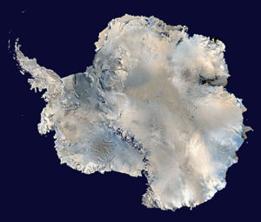 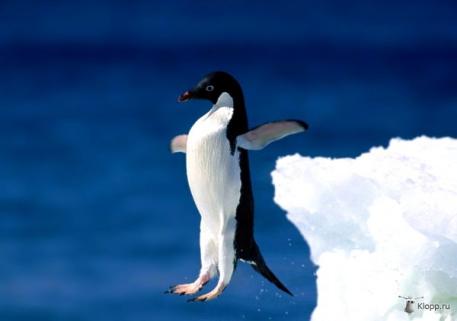 ХОЧУ ВСЁ ЗНАТЬ!
Какие существа
 на нашей планете самые маленькие?
ВИРУСЫЭлектронный микроскоп дает увеличение в 300 тысяч раз!
При отсутствии какой силы Земля содрогалась бы от непрерывных землетрясений, все ледники скатились бы с гор, а по поверхности Земли носилась бы пыль от прошлогоднего  ветра?
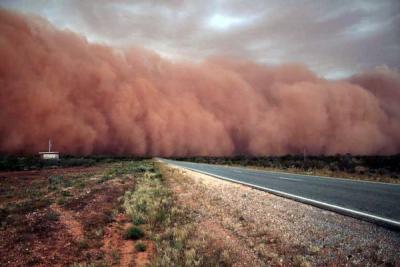 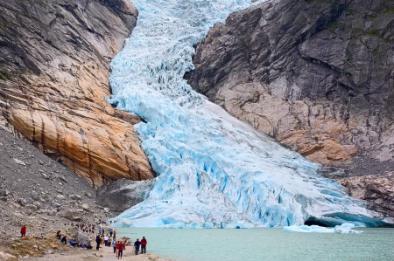 СИЛА ТРЕНИЯ
Добывание огня поставило силу трения на службу человеку
Изобретение колеса позволило значительно уменьшить силу трения, препятствующую движению
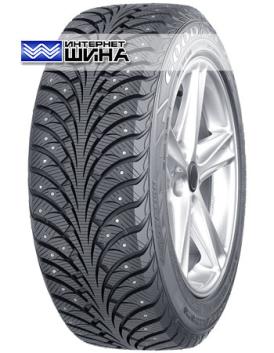 КОНЕЦ ЖУРНАЛА